Learning intention: to write instructions

You are going to be writing instructions for an adventure! What are we telling the reader to do in Fairyland?
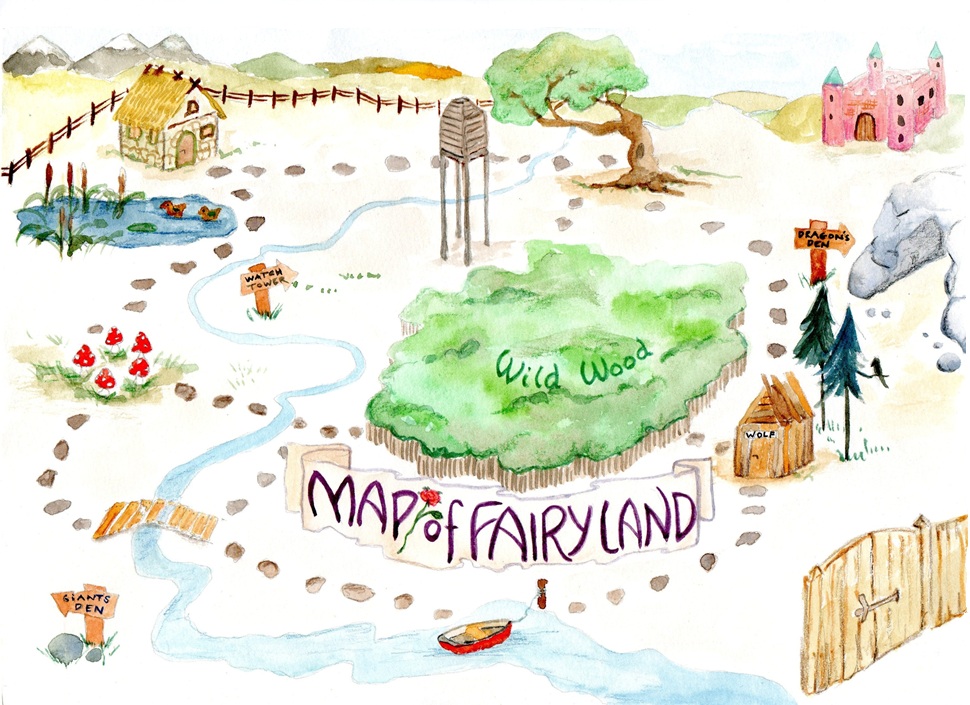 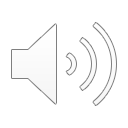 Oral rehearsal. Practice telling someone these instructions! You can also act them out with actions.
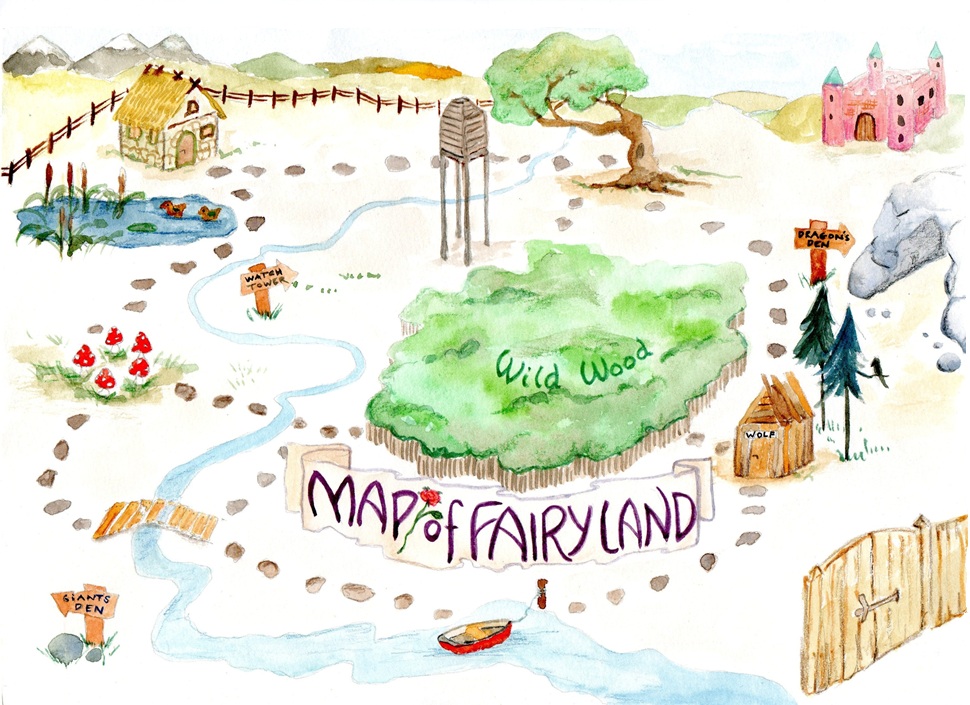 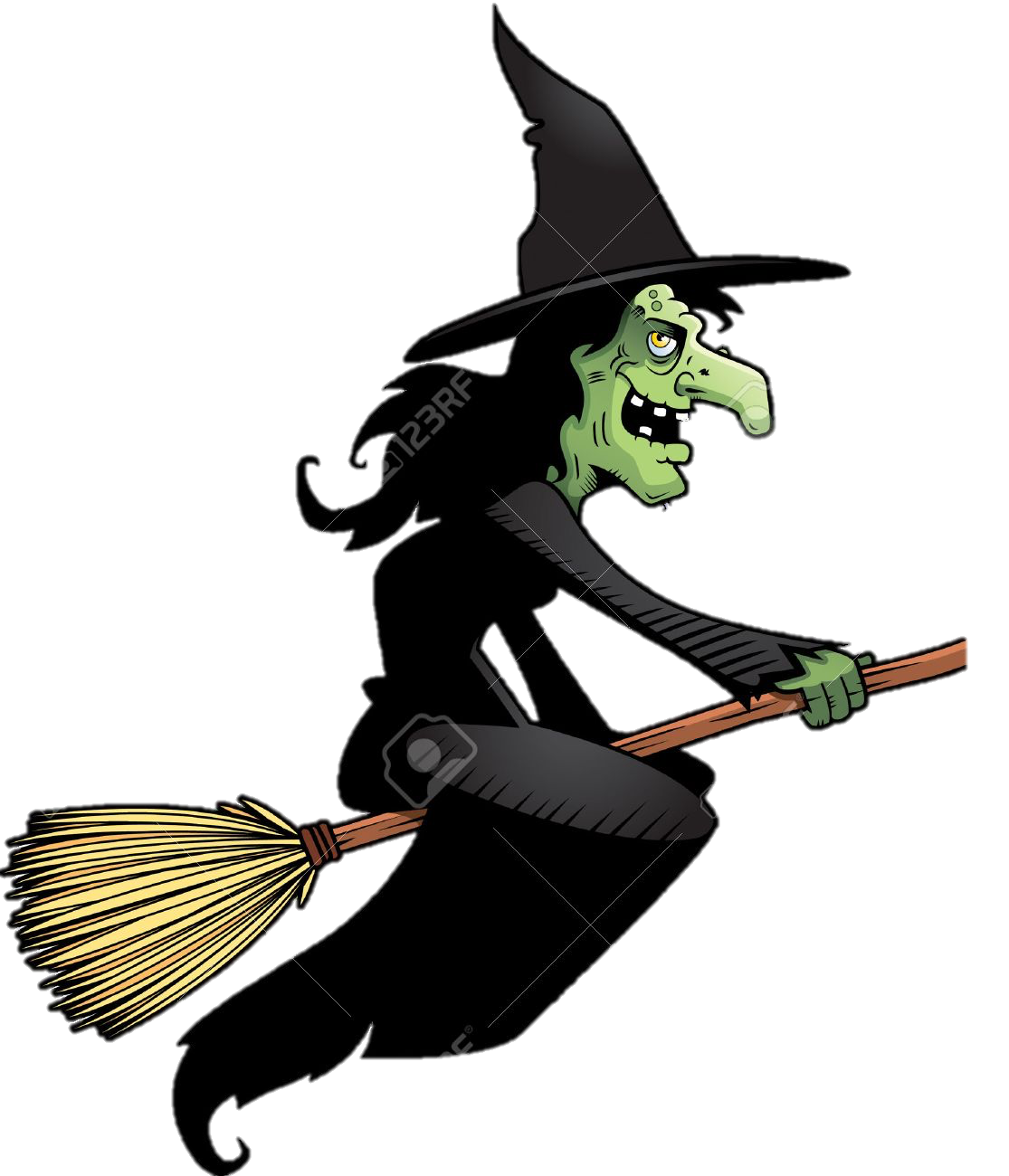 witch’s
. .      .
Run
path
hut
. .
. . .
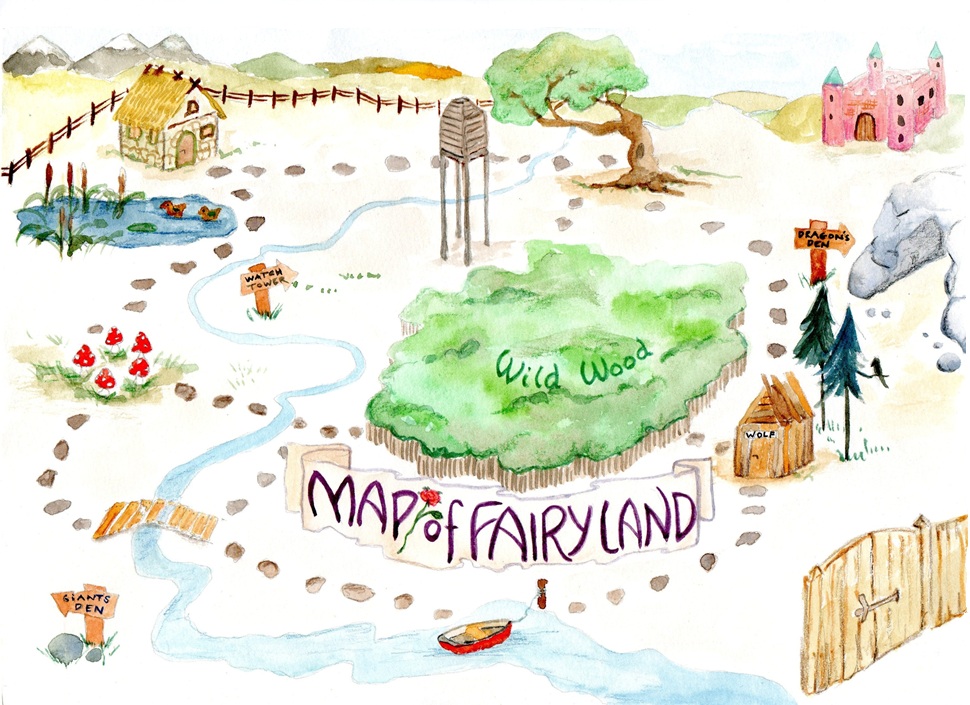 Go
Get
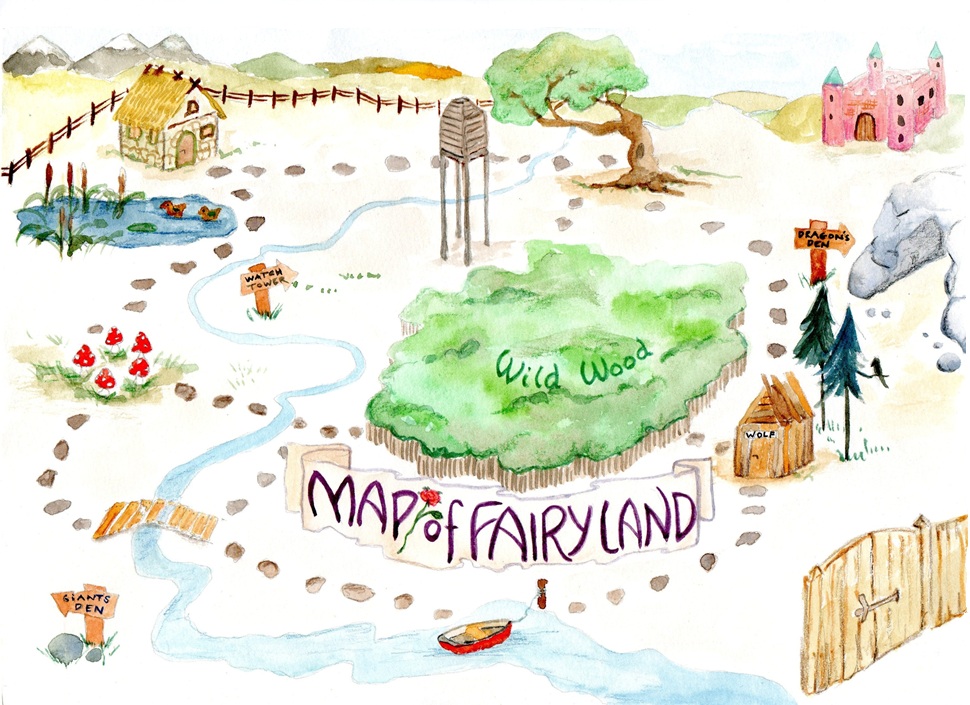 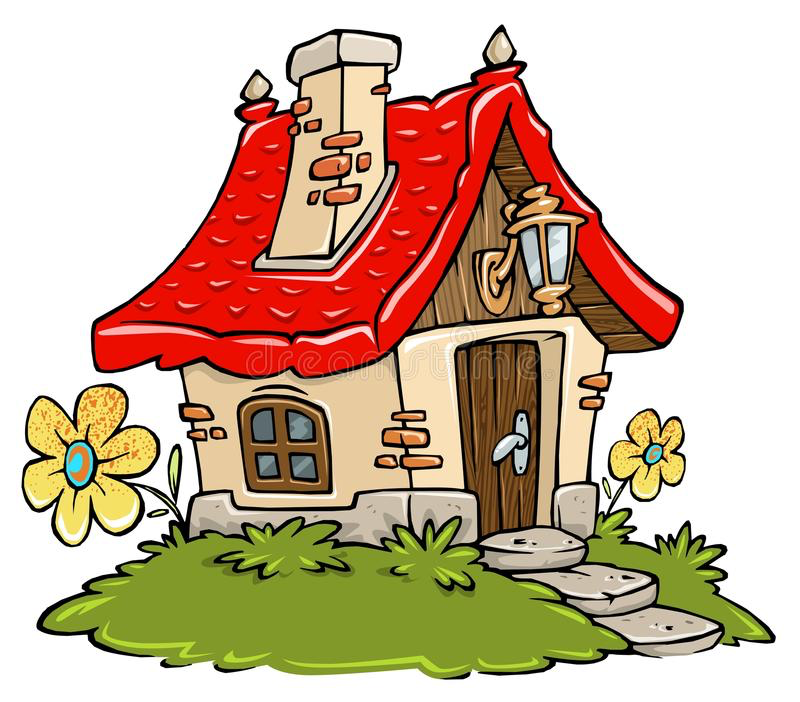 Go
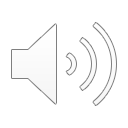 ship
. .
Oral rehearsal. My turn your turn. Can you write the instruction?
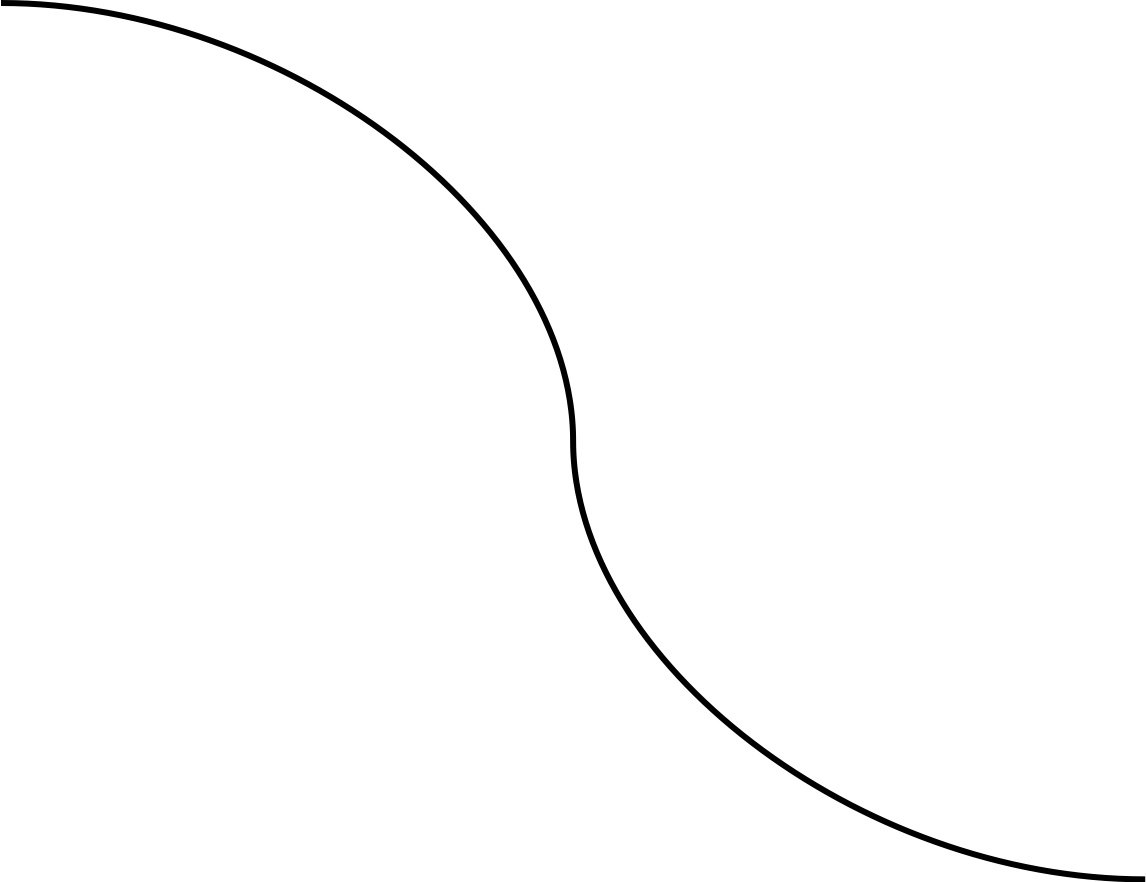 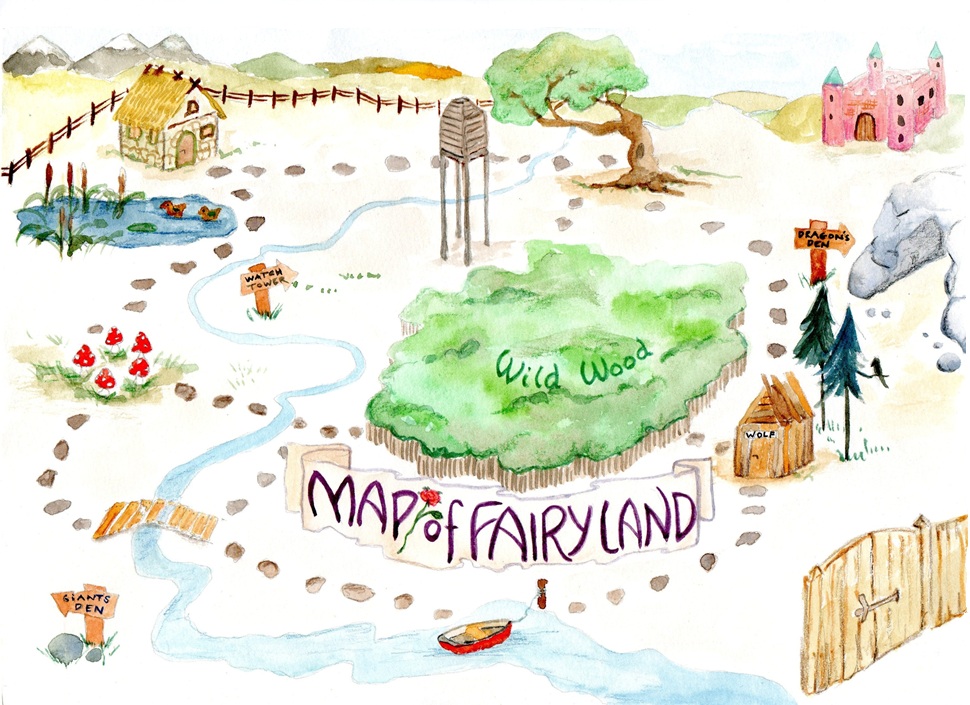 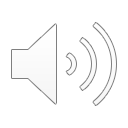 Oral rehearsal. My turn your turn. Can you write the instruction?
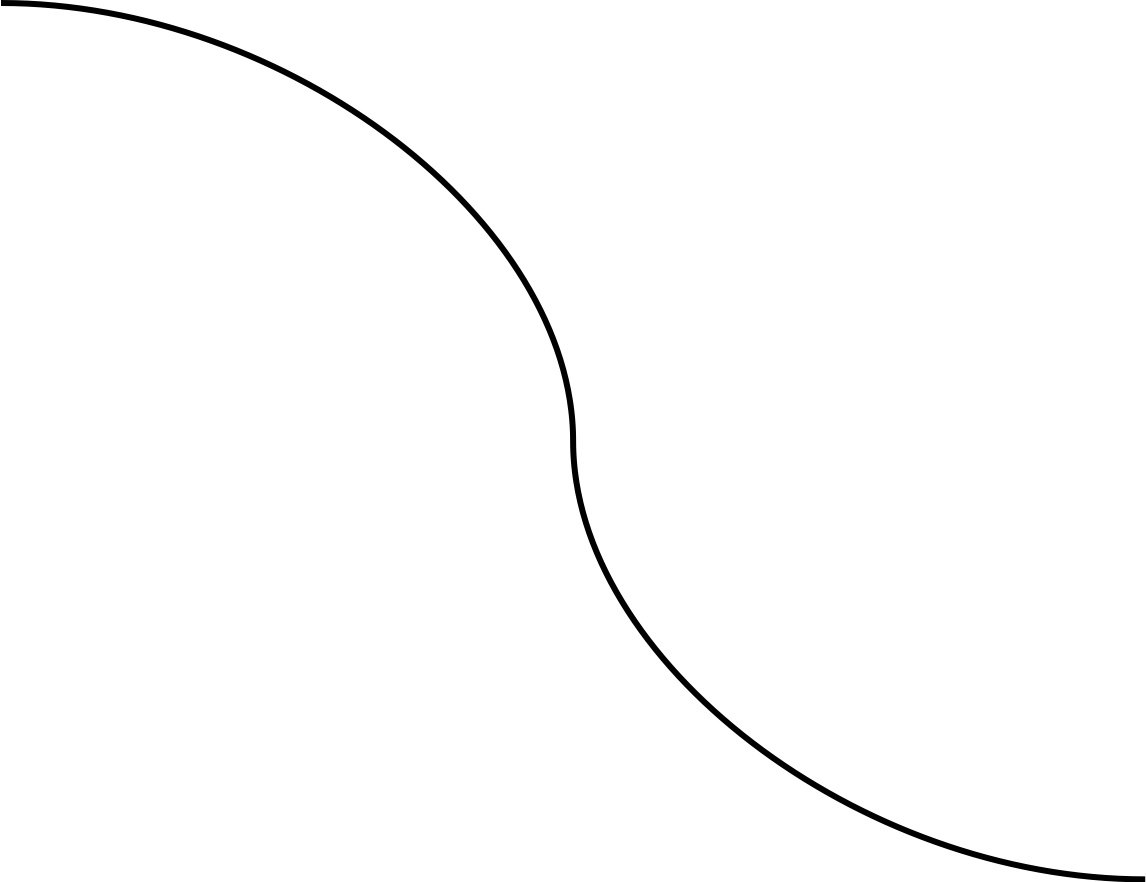 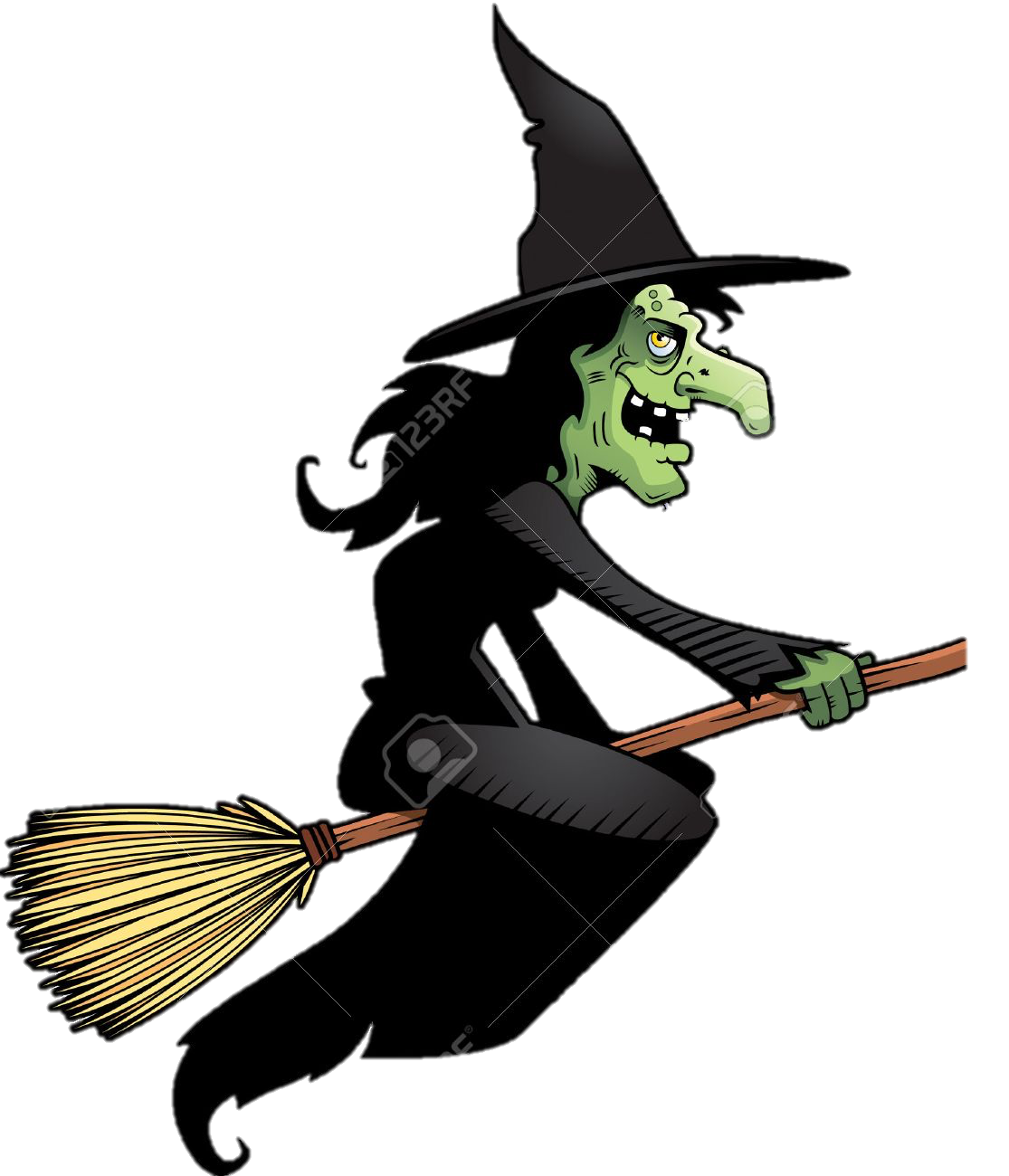 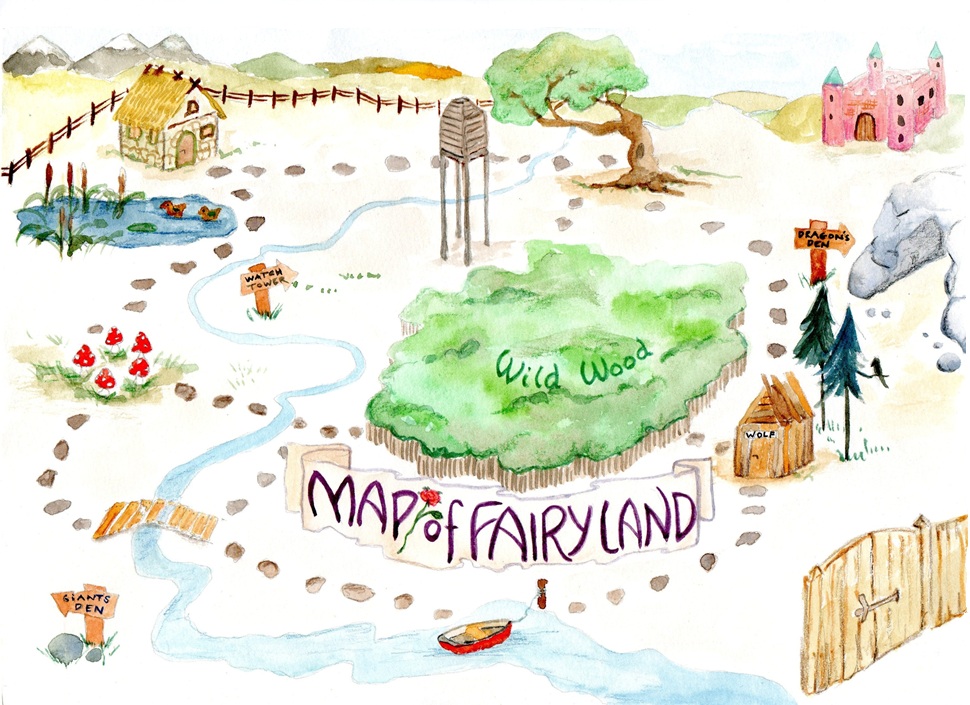 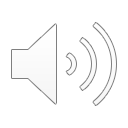 Oral rehearsal. My turn your turn. Can you write the instruction?
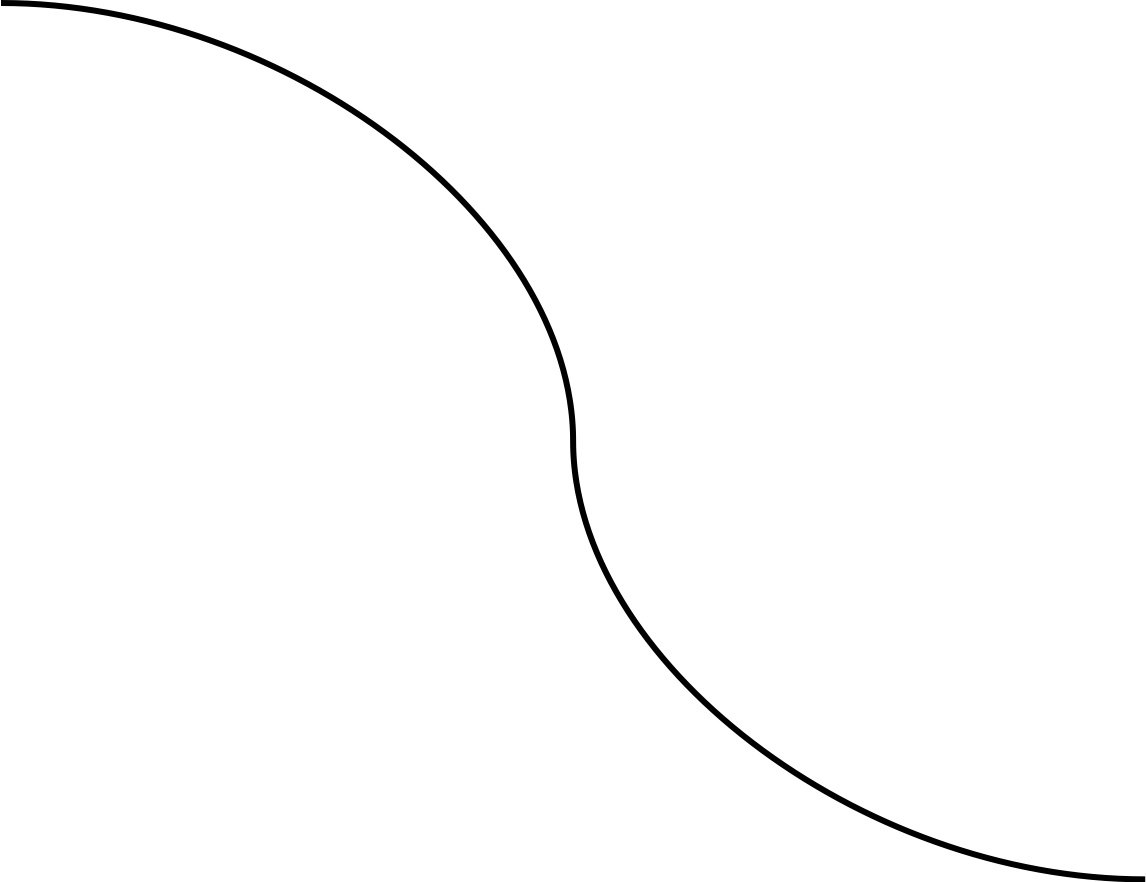 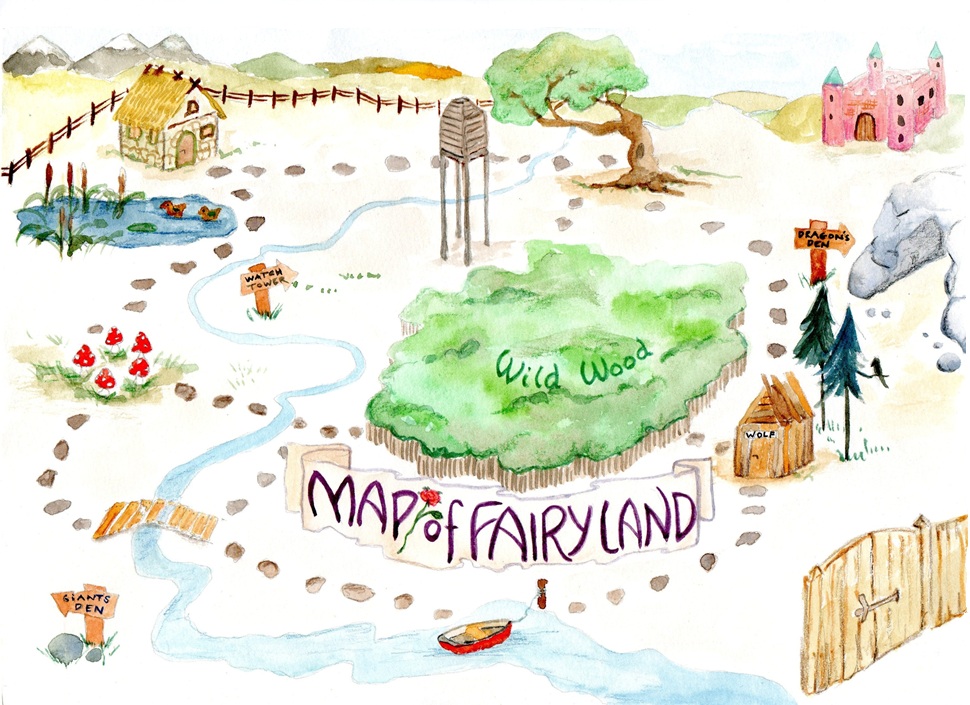 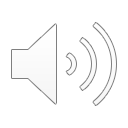 Oral rehearsal. My turn your turn. Can you write the instruction?
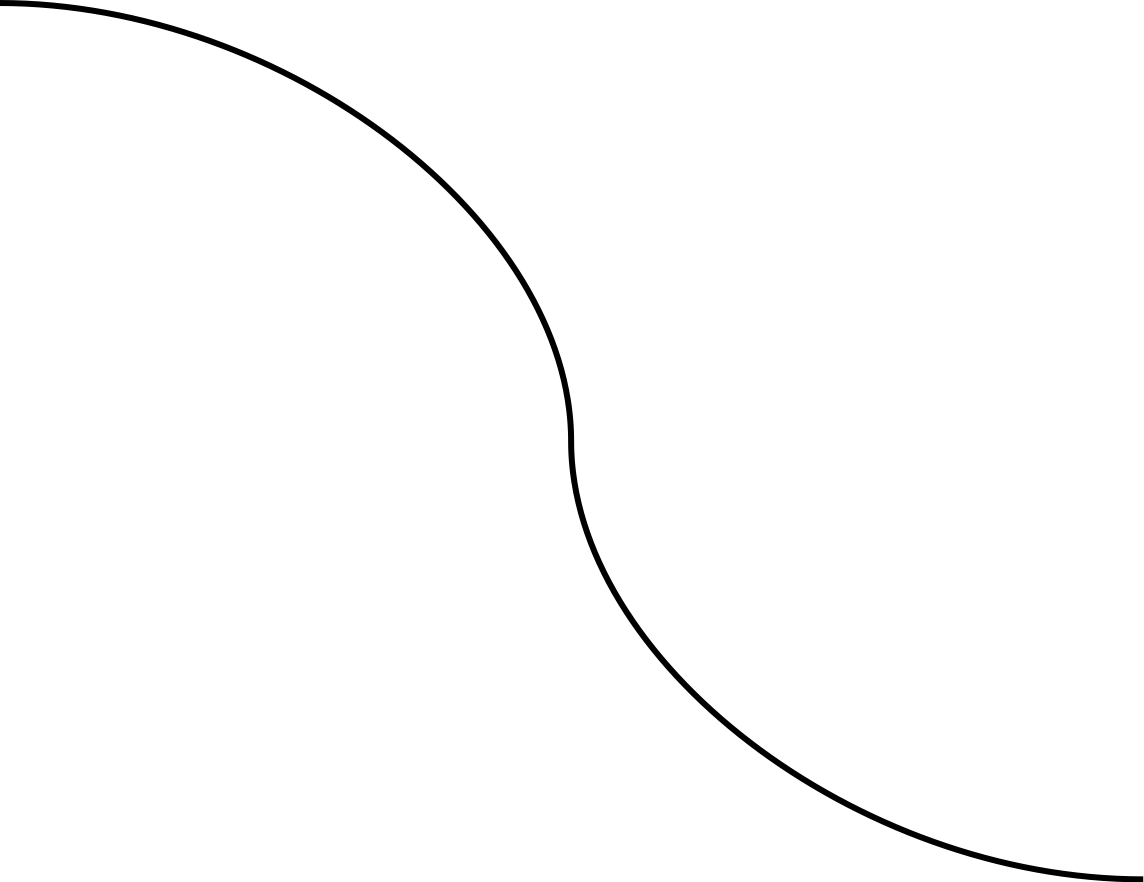 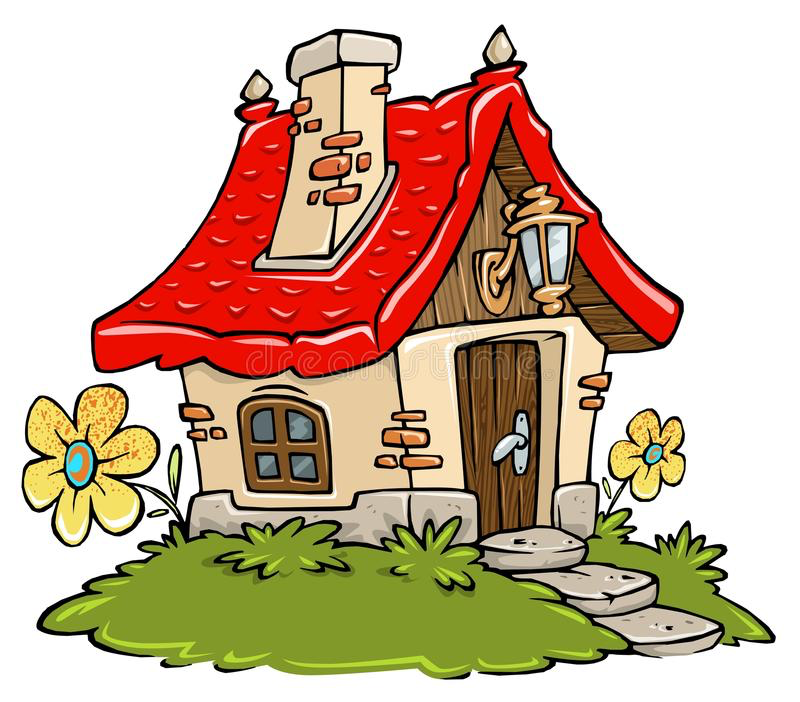 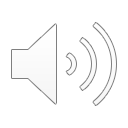